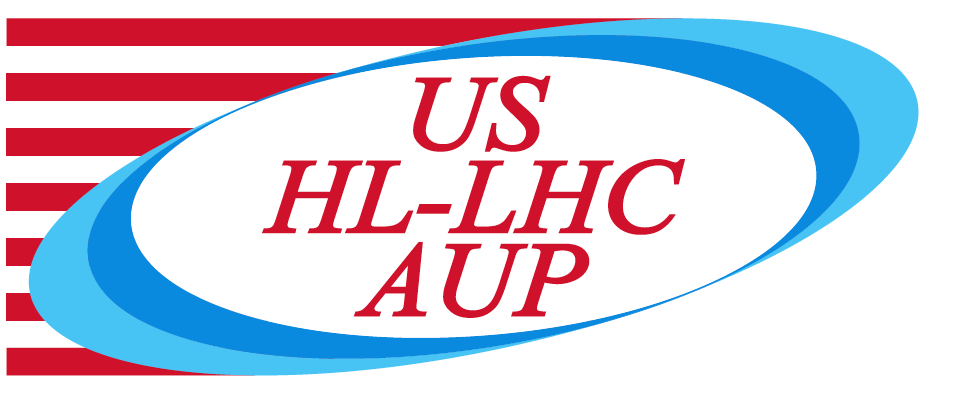 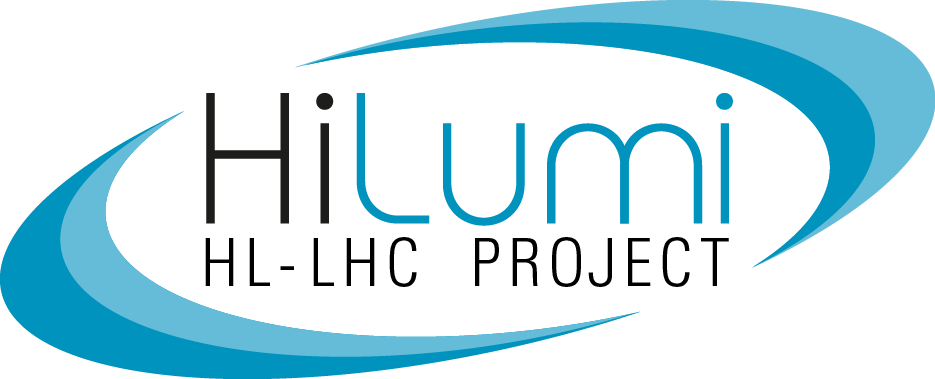 Magnets 302.2.03Cable Fabrication
Ian Pong – LBNL (L3 / CAM)
HL-LHC AUP IPR DOE/SC Review – Jan. 14th–16th 2019
General Outline
Scope and Deliverables
Interfaces
Technical Status and Progress
QA/QC
Approved BCRs
Schedule
Cost and Schedule Performance & VAR Reports
Estimate at Completion
Risks
ES&H
Summary
HHL-LHC AUP IPR DOE/SC Review– Jan 14-16, 2019
2
WBS 302.2.03: Scope and Deliverables
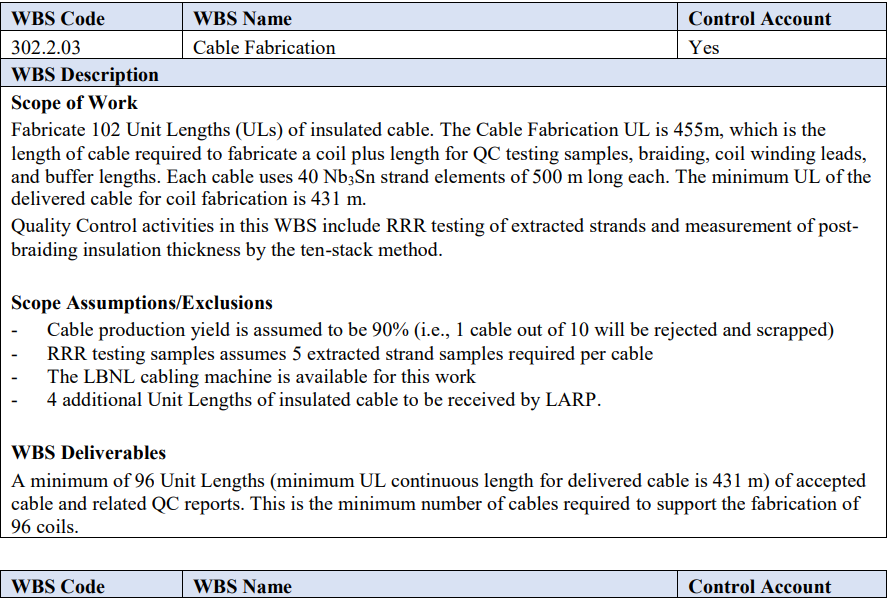 >50 QXFP and QXFA cables, only 1 failure so far
7 Fab DR
11 Braiding DR
US-HiLumi-doc-39
HHL-LHC AUP IPR DOE/SC Review– Jan 14-16, 2019
3
WBS 302.2.03: Scope and Deliverables
Deliver minimum of 96 insulated cables. 
Scope includes:
Fabricate bare cables at LBNL
Insulation (braiding)
Extracted strand RRR QC
HHL-LHC AUP IPR DOE/SC Review– Jan 14-16, 2019
4
WBS 302.2.03: Interfaces
US-HiLumi-doc-219
HHL-LHC AUP IPR DOE/SC Review– Jan 14-16, 2019
5
WBS 302.2.03: Interfaces
Interfaces controlled by US-HiLumi-doc-219 and references within
US-HiLumi-doc-282: Strand to Cable (302.2.02 to 03)
US-HiLumi-doc-1061: Cable to Coil (302.2.03 to 04)
ICD Review
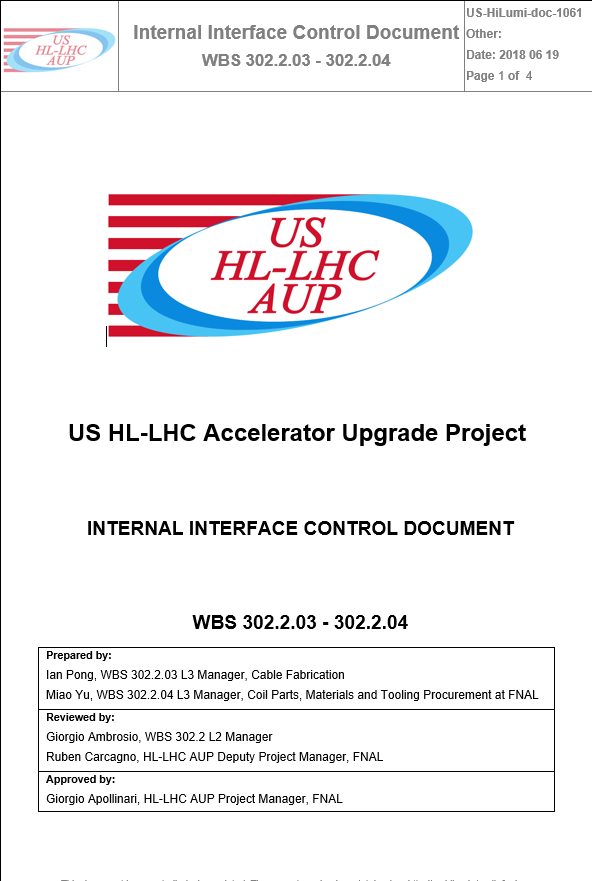 Approved
Approved
Completed
US-HiLumi-doc-1061
HHL-LHC AUP IPR DOE/SC Review– Jan 14-16, 2019
6
WBS 302.2.03: Organization
US HL-LHC Accelerator Upgrade Project: 302.2 MQXFA Magnets Fabrication
MQXFA Magnets 
Fabrication
302.2
L2: G. Ambrosio 
(M. Baldini)
US-HiLumi Document 104
Control Account
Magnet Design, Integration and Coordination
302.2.01
L3/CAM: G. Ambrosio 
(M. Baldini)
Strand Procurement and Testing
302.2.02
L3: L. Cooley (V. Lombardo)
CAM: V. Lombardo
Cable Fabrication
302.2.03
L3/CAM: I. Pong 
(TBC)
Coil Parts, Materials, and 
Tooling Procurement
302.2.04
L3/CAM: M. Yu 
(A. Nobrega)
Coil Fabrication at FNAL
302.2.05
L3/CAM: A. Nobrega 
(M. Yu)
Coil Fabrication at BNL
302.2.06
L3/CAM: J. Schmalzle 
(M. Anerella)
Structure Fabrication and 
Magnets Assembly
302.2.07
L3/CAM: S. Prestemon
 (D. Cheng)
HHL-LHC AUP IPR DOE/SC Review– Jan 14-16, 2019
7
WBS 302.2.03: Technical Status and Progress
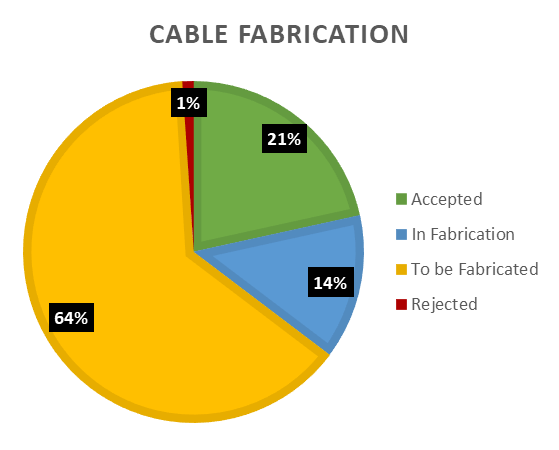 If applicable, include summary Fabrication Status Pie Chart from the “Parts Status” Excel file in FermiPoint (update as needed, information there is from July 2019. CAM is responsible for updating the numbers in Fermipoint, and keep using the same format).
CD-3b approved for full production
CDR, PDR, FDR, ICDR, PRR all completed
No outstanding actions (Doc 1322)
Assumed yield: 90%;  Actual: ~98%!
Insulation Master Agreement (price locked down)
>35% complete (EV)
HHL-LHC AUP IPR DOE/SC Review– Jan 14-16, 2019
8
WBS 302.2.03: QA/QC
MIP approved by CERN (EDMS 1866230)
AUP Quality Plan (Doc 903)
1 failed cable – thoroughly investigated, improvements made, issue has not recurred
NCR (a.k.a. Deviation Reports in Vector)
Bare cable fabrication (Vector #464234): 7
Braiding (Vector #464342): 11
Mostly related to out-of-specification thickness, typically by a fraction of a micrometer
HHL-LHC AUP IPR DOE/SC Review– Jan 14-16, 2019
9
WBS 302.2.03: Approved Baseline Change Requests
No cabling task initiated BCR.
HHL-LHC AUP IPR DOE/SC Review– Jan 14-16, 2019
10
WBS 302.2.03: Schedule
Upcoming milestones: 
April 2020 - T4 Milestone: Cable Fab 50% Complete
Free Float >3 months and clear of critical path
HHL-LHC AUP IPR DOE/SC Review– Jan 14-16, 2019
11
WBS 302.2.03: Cost and Schedule Performance & VAR Reports
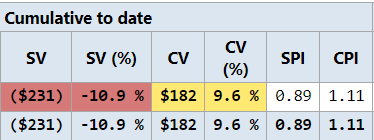 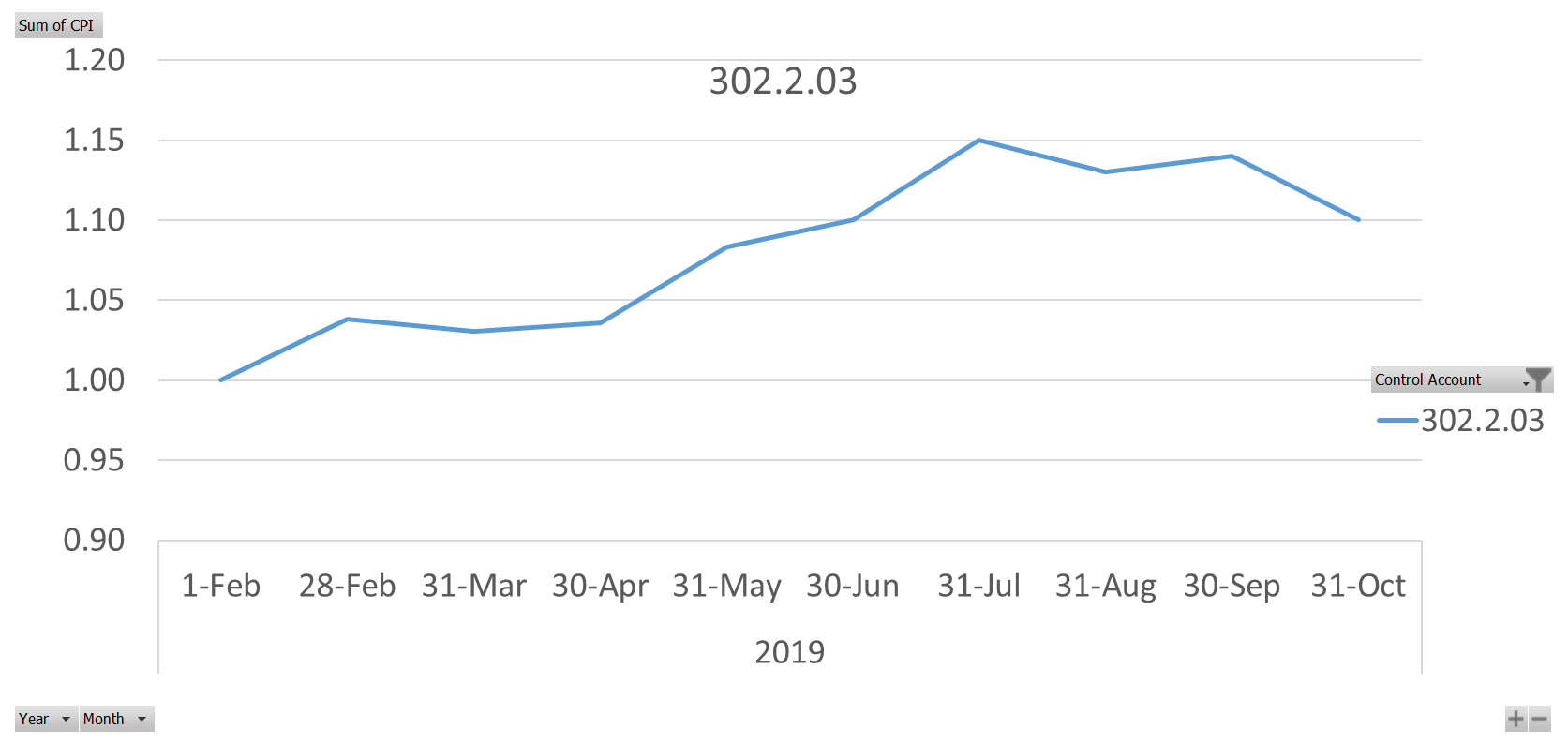 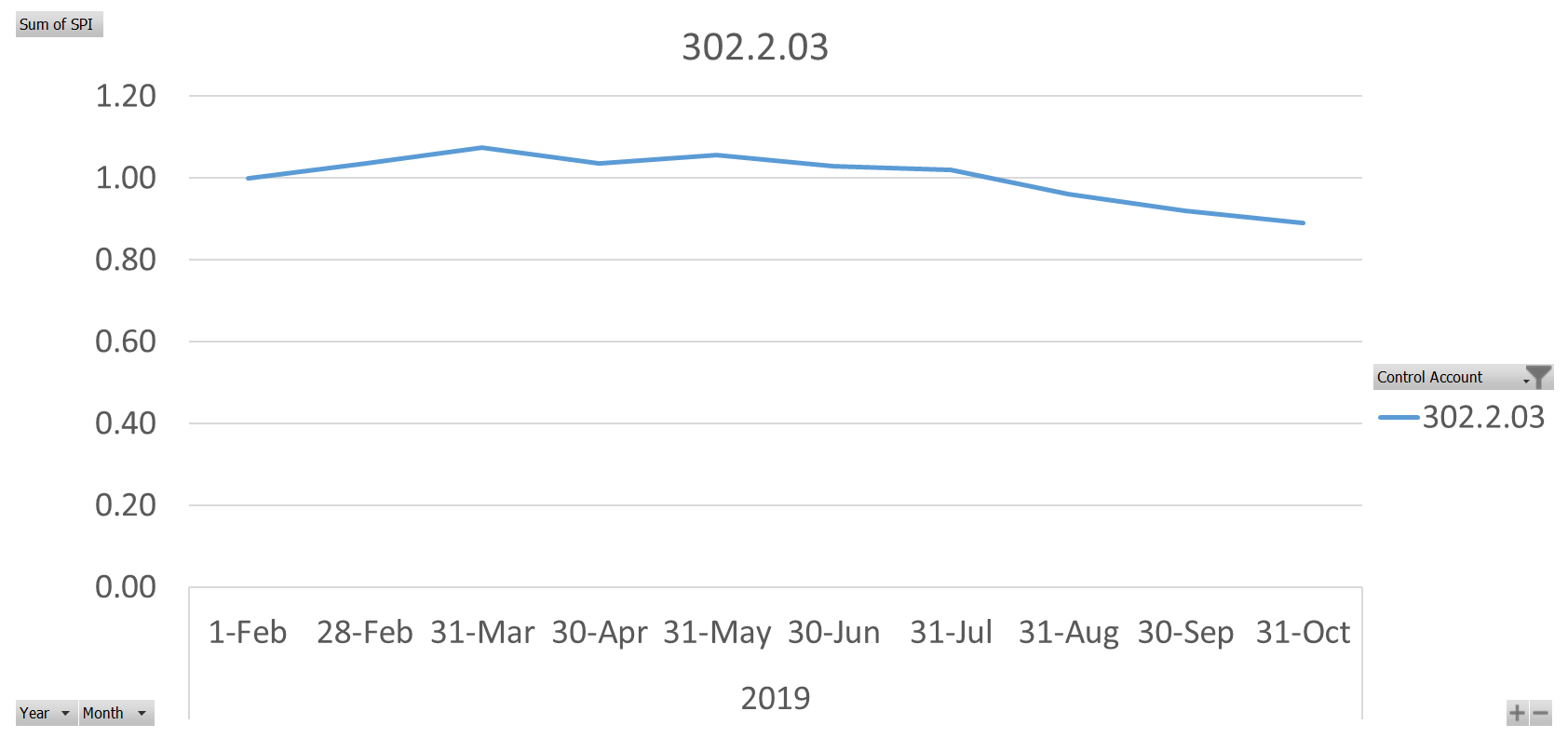 SPI
CPI
HHL-LHC AUP IPR DOE/SC Review– Jan 14-16, 2019
12
WBS 302.2.03: Estimate at Completion
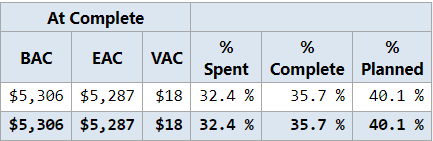 Minimal VAC.  
SPI low due to L3 deputy departure, technician and engineer hiring issues, assistant sickness, etc. which are now all resolved.  We are ~3 cables behind schedule, but we have also failed 3 fewer cables than planned.  
CPI high due to L3 being a salary staff and overtime not costing the project.
HHL-LHC AUP IPR DOE/SC Review– Jan 14-16, 2019
13
WBS 302.2.03: Risks
Three threats
Number of cables fails to meet specification
Failure of insulation contractor to deliver on time
Significant breakdown of cabling machine
One opportunity
Mapping optimization allows leftover from wire spools to be converted to a cable UL
HHL-LHC AUP IPR DOE/SC Review– Jan 14-16, 2019
14
WBS 302.2.03: ES&H
Regular meetings at LBNL
Minutes, Roster kept in Windchill with version control
WPC, Procedures, HAR (9.1), etc. in place
We did have a sprinkler incident, and we took appropriate ESH&Q actions seriously and immediately, with prompt communications internally at LBNL and within AUP.  HPI report being prepared.
HHL-LHC AUP IPR DOE/SC Review– Jan 14-16, 2019
15
WBS 302.2.03: Summary
Well defined WBS and interfaces
CD-3b approved full production
Major reviews all completed, MIP & QP in place
Actual yield ~98%! vs. assumed 90%
Had personnel shortage, but now full team 
Maintained excellent progress, clear of critical path, cost well controlled
ESH&Q and Risks well managed
Lab
Logo
HHL-LHC AUP IPR DOE/SC Review– Jan 14-16, 2019
16
Backup Slides
Resource Type Breakdown
Estimate Quality
FTE Breakdown
Cost Performance Report
HHL-LHC AUP IPR DOE/SC Review– Jan 14-16, 2019
17
302.2.03 Resource Type Breakdown
75% Labor, 25% M&S
M&S Includes contractors (braiding vendor), travel, shipment, etc.
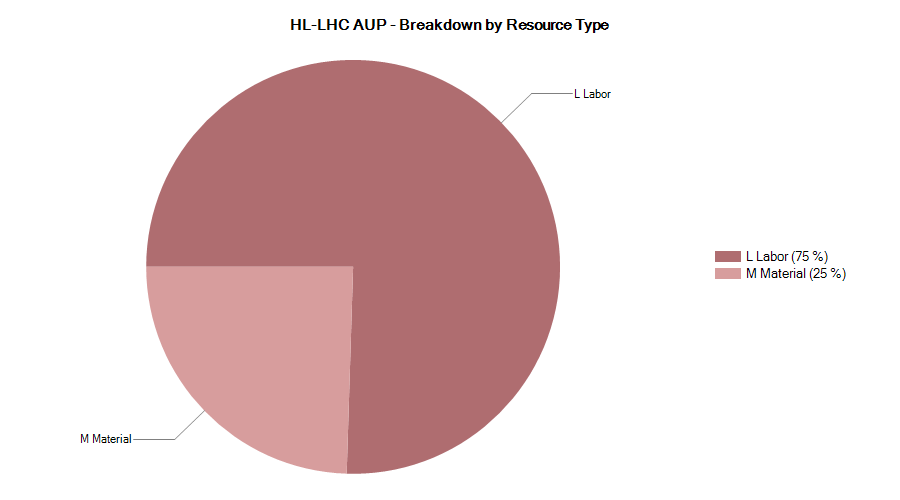 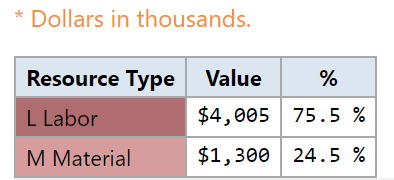 HHL-LHC AUP IPR DOE/SC Review– Jan 14-16, 2019
18
302.2.03 Estimate Quality
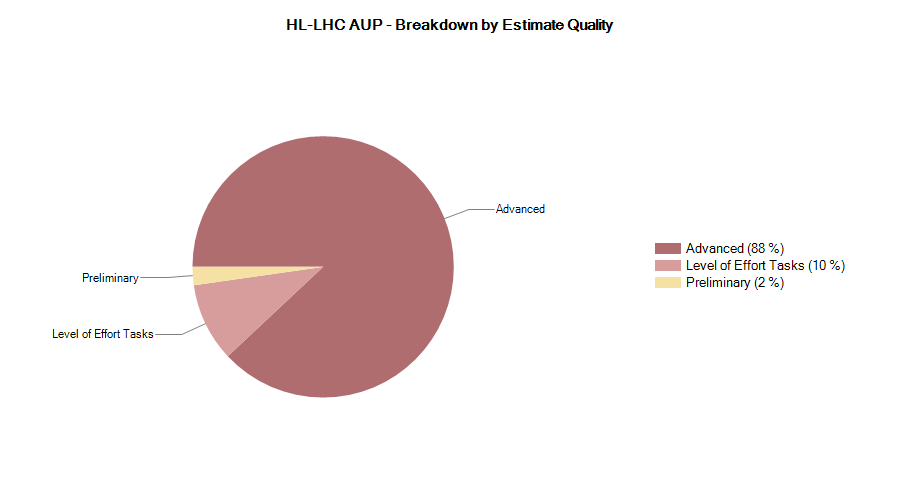 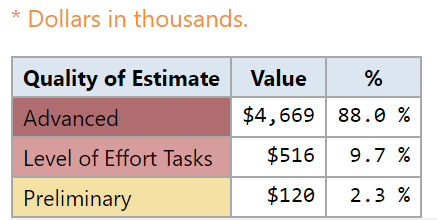 HHL-LHC AUP IPR DOE/SC Review– Jan 14-16, 2019
19
302.2.03 FTE Breakdown
Data set ID: 384 (AUP – Oct 2019)
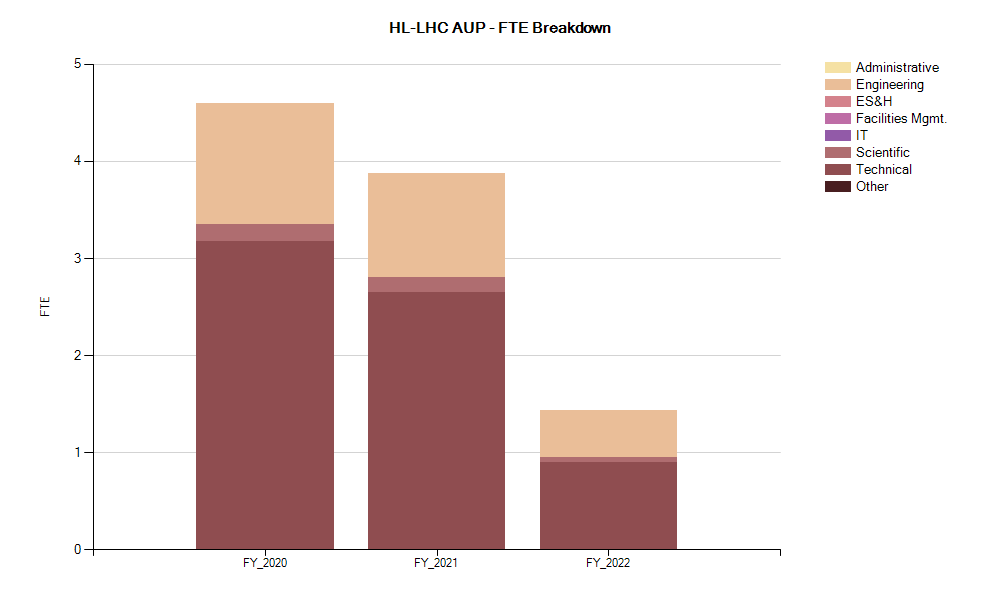 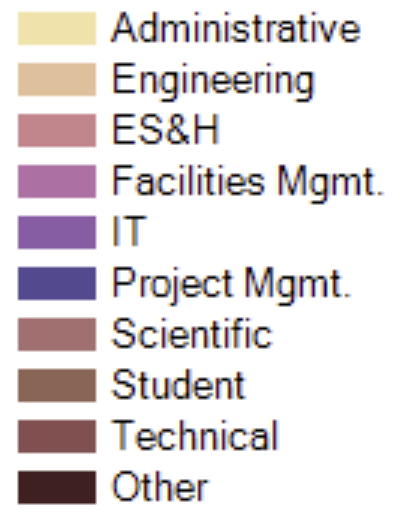 HHL-LHC AUP IPR DOE/SC Review– Jan 14-16, 2019
20
302.2.03 Cost Performance Report
BAC = $5.306M
EAC = $5.287M
Cumulative SPI = 0.89, CPI = 1.11
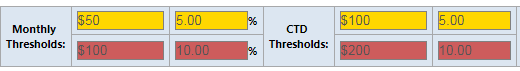 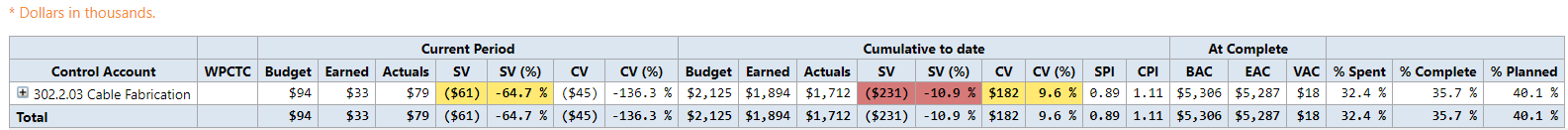 HHL-LHC AUP IPR DOE/SC Review– Jan 14-16, 2019
21